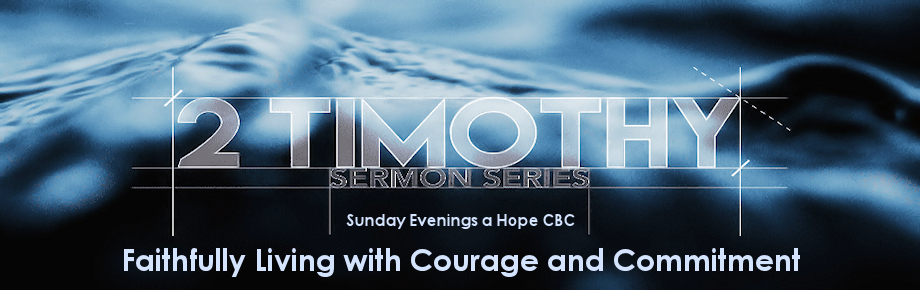 What the Word of God Can Do!
2 Timothy 3:14-17 (Part 4)
Faithfully Living with Courage and Commitment – 2 Timothy
2 Timothy 3:14-17
14 You, however, continue in the things you have learned and become convinced of, knowing from whom you have learned them, 15 and that from childhood you have known the sacred writings which are able to give you the wisdom that leads to salvation through faith which is in Christ Jesus. 16 All Scripture is inspired by God and profitable for teaching, for reproof, for correction, for training in righteousness; 17 so that the man of God may be adequate, equipped for every good work.
Faithfully Living with Courage and Commitment – 2 Timothy
Why are believers to “continue” in God’s Word?
God’s Word is Instrumental 
		…supplying wisdom for salvation
God’s Word is Inspired 
		…God-breathed; God-given
God’s Word is Inerrant
		…fully trustworthy
God’s Word is Indispensable 
		…necessary for success
Faithfully Living with Courage and Commitment – 2 Timothy
Why are believers to “continue” in God’s Word?
God’s Word is Indispensable (3:16-17)
16 All Scripture is inspired by God and profitable for teaching, for reproof, for correction, for training in righteousness; 17 so that the man of God may be adequate, equipped for every good work.
For teaching [doctrine] – shows us what is right
For reproof [rebuking] – shows us what is wrong
For correction – tells us how to restore 
For training in righteousness
Faithfully Living with Courage and Commitment – 2 Timothy
Why are believers to “continue” in God’s Word?
God’s Word is Indispensable (3:16-17)
16 All Scripture is inspired by God and profitable for teaching, for reproof, for correction, for training in righteousness; 17 so that the man of God may be adequate, equipped for every good work.
For teaching [doctrine] – shows us what is right
For reproof [rebuking] – shows us what is wrong
For correction – tells us how to restore 
For training in righteousness
If we are going to be used by God, we must be equipped—made strong for the task—through the Word of God.
Faithfully Living with Courage and Commitment – 2 Timothy
Warren Wiersbe
“The better we know the Word, the better we are able to live and work for God.”
Faithfully Living with Courage and Commitment – 2 Timothy
William Barclay
“…Here is the essential conclusion. The study of the Scriptures must never be selfish; it must never be simply for the good of a man’s own soul. … He must study the Scriptures to make himself useful to God and useful to his fellow men. He must study, not simply and solely to save his own soul, but that he may make himself such that God will use him to help to save the souls and comfort the lives of others...”
Faithfully Living with Courage and Commitment – 2 Timothy
Why are believers to “continue” in God’s Word?
God’s Word is Instrumental 
		…supplying wisdom for salvation
God’s Word is Inspired 
		…God-breathed; God-given
God’s Word is Inerrant
		…fully trustworthy
God’s Word is Indispensable 
		…necessary for success
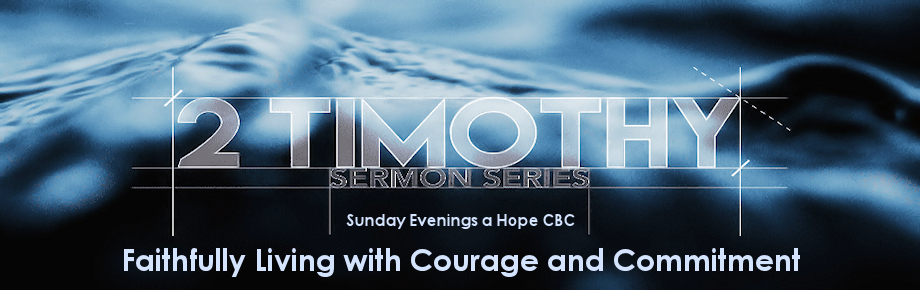 What the Word of God Can Do!
2 Timothy 3:14-17 (Part 4)